Injection facility for Novosibirsk Super Charm Tau Factory
Dmitriy Berkaev
Budker Institute of Nuclear Physics SB RAS
RF photogun: beam charge is 1 nC, laser length is 266 nm, laser energy is up to 3 mJ, laser pulse length is not more 10 ps, metallic cathode, beam energy is at least 5 MeV, beam energy spread for 
total charge is not more 0.5%, rms beam length is about 1 mm (3 ps)  


Accelerating structure: TW, constant impedance (geometry), length is 3 m, quasi-constant electric field distribution, energy gain is 22 MeV/m, beam energy per structure is 66 MeV

Klystron: peak power is 50 MW, repetition rate is 50 Hz, pulse length is up to 5 μs

RF module: 1 klystron, 2 accelerating strictures, electric field amplitude is 27 MV/m, gap between structures is 1 m

Thermionic gun: pulse length is up to 10 ns, peak current is about 8 A
Super-CT Project
Damping 
Wiggler
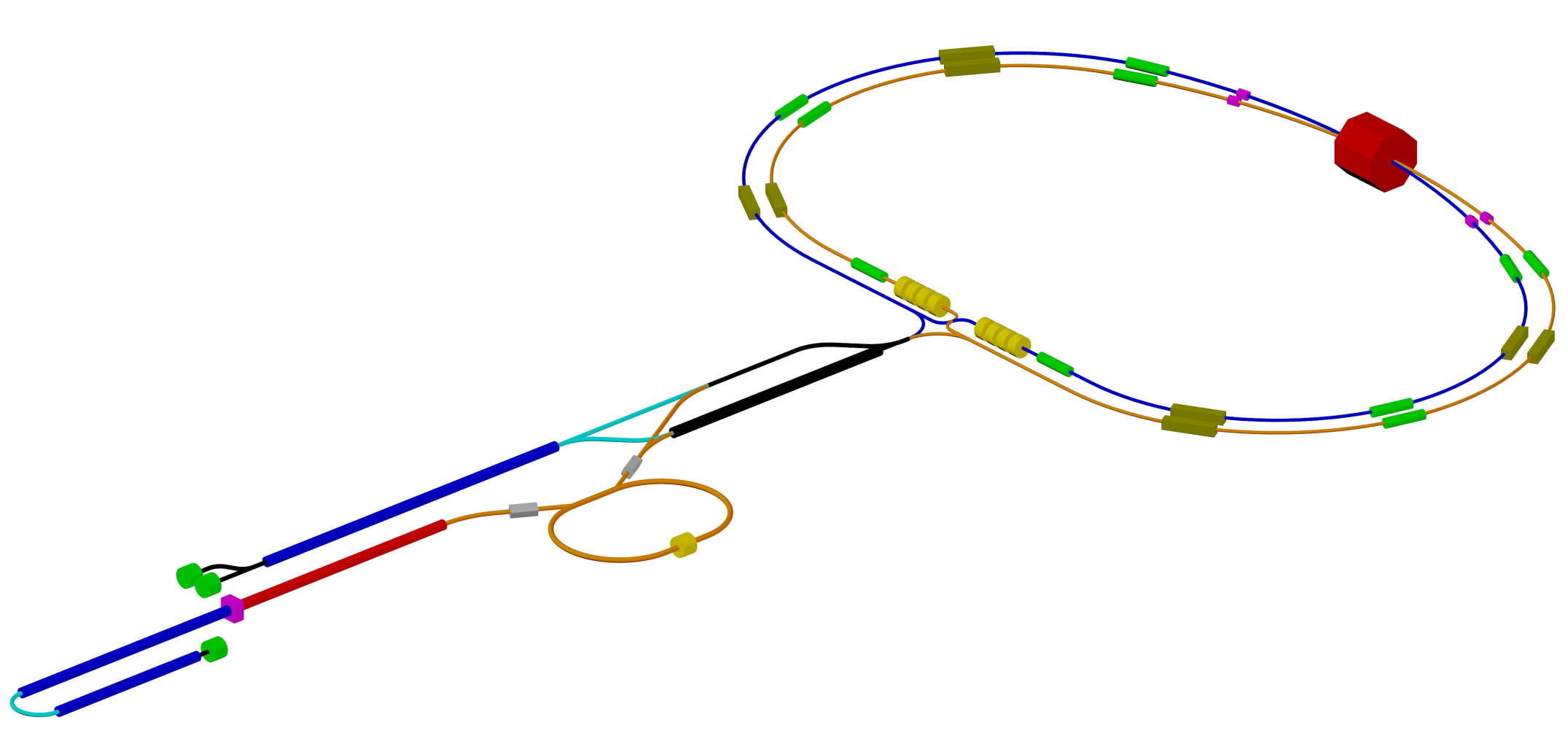 Crab
Sext
IP
Crab
Sext
Damping 
Wiggler
Siberian 
Snake
RF System
Drift channel for 1.5 GeV mode
e- 1.5 GeV Linac
AS – 24
Klystrons – 12
Length – 96 m
Polarized e- Gun
Damping 
Wiggler
1 GeV Linac
AS – 16
Klystrons –  8
Length – 72 m
Damping 
Wiggler
Compressor
e- Photogun
1 nC, 3 ps
ΔE/E ~ 0.5 % 
(total charge)
Debuncher
Damping Ring
e+ 1 – 1.5  GeV
e+ 1.5 GeV Linac 
AS – 24
Klystrons – 12
Length – 96 m
Thermionic
 Gun
Total number of accelerating structures: 104
Klystron number: 52
Total length of the linacs: ~440 m
e- 1 GeV + 1.5 Gev Linacs
AS – 16 + 24
Klystron – 8 + 12
Length – 72 m + 96 m
Dmitriy Berkaev
Injection Facility for Novosibirsk SCT-Factory
2
Location of the new Facility
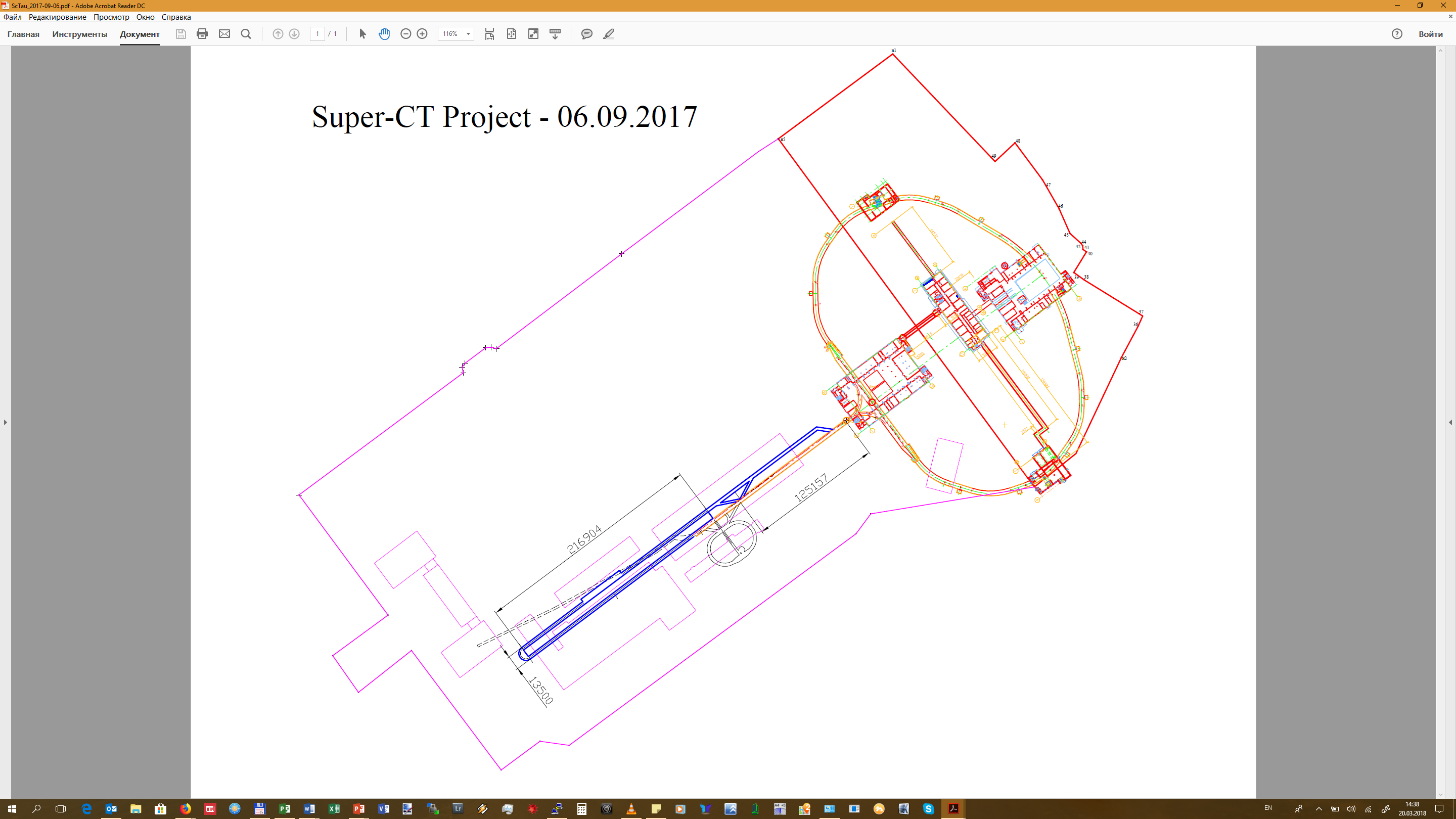 BINP Main Building
VEPP-4M
Collider
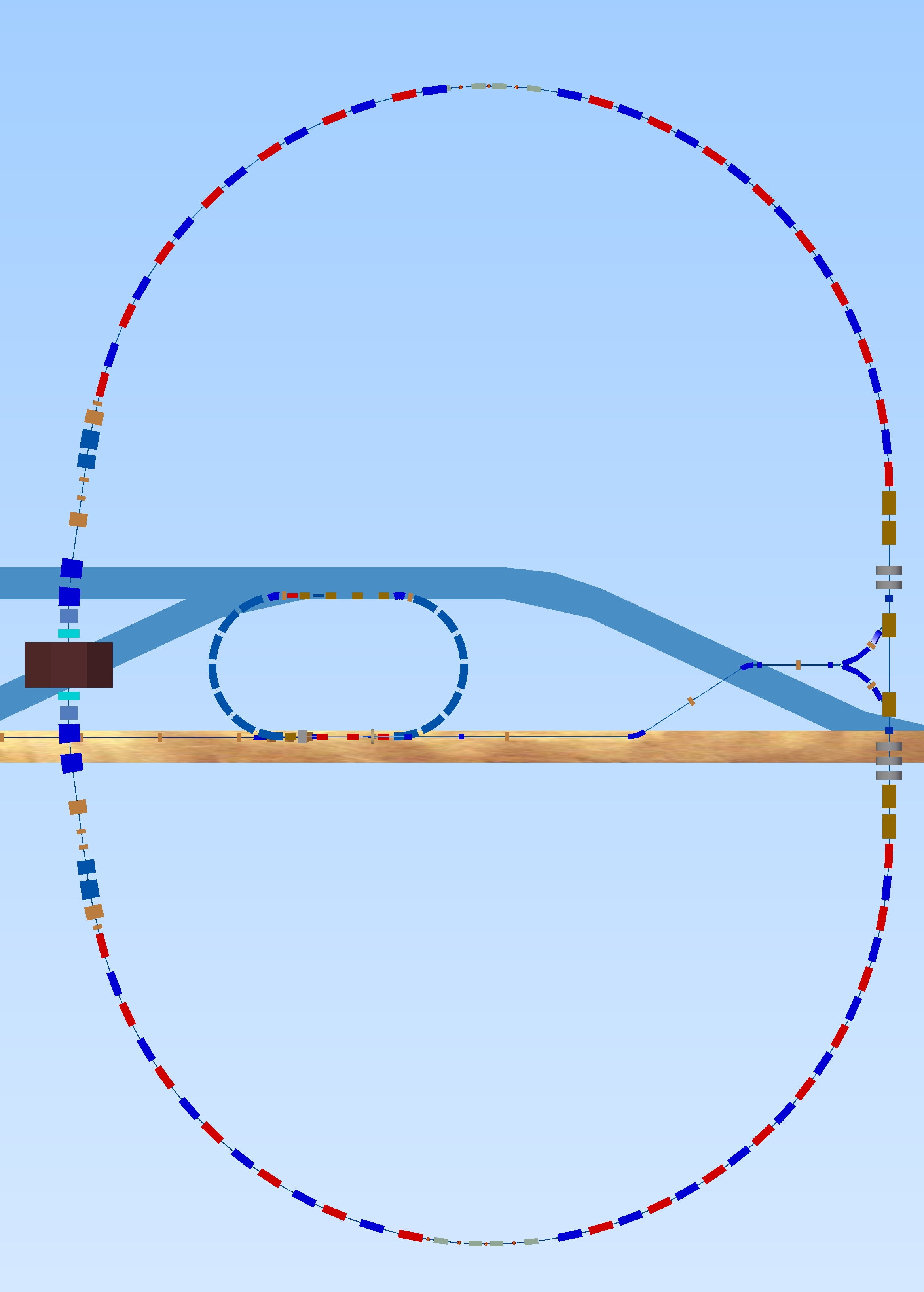 VEPP-2000
Collider
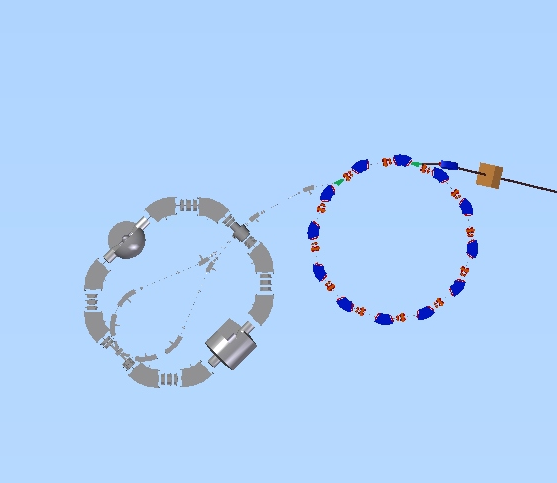 SCT Factory
SCT Injector
Dmitriy Berkaev
Injection Facility for Novosibirsk SCT-Factory
3
Accelerating Module
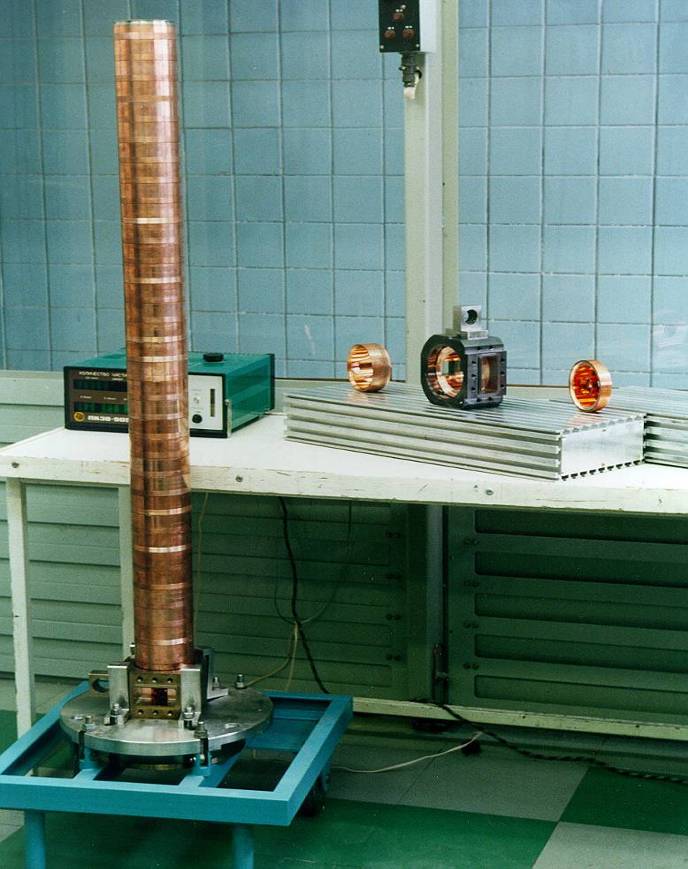 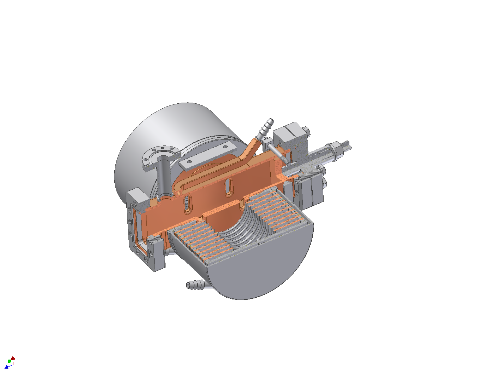 RF Load
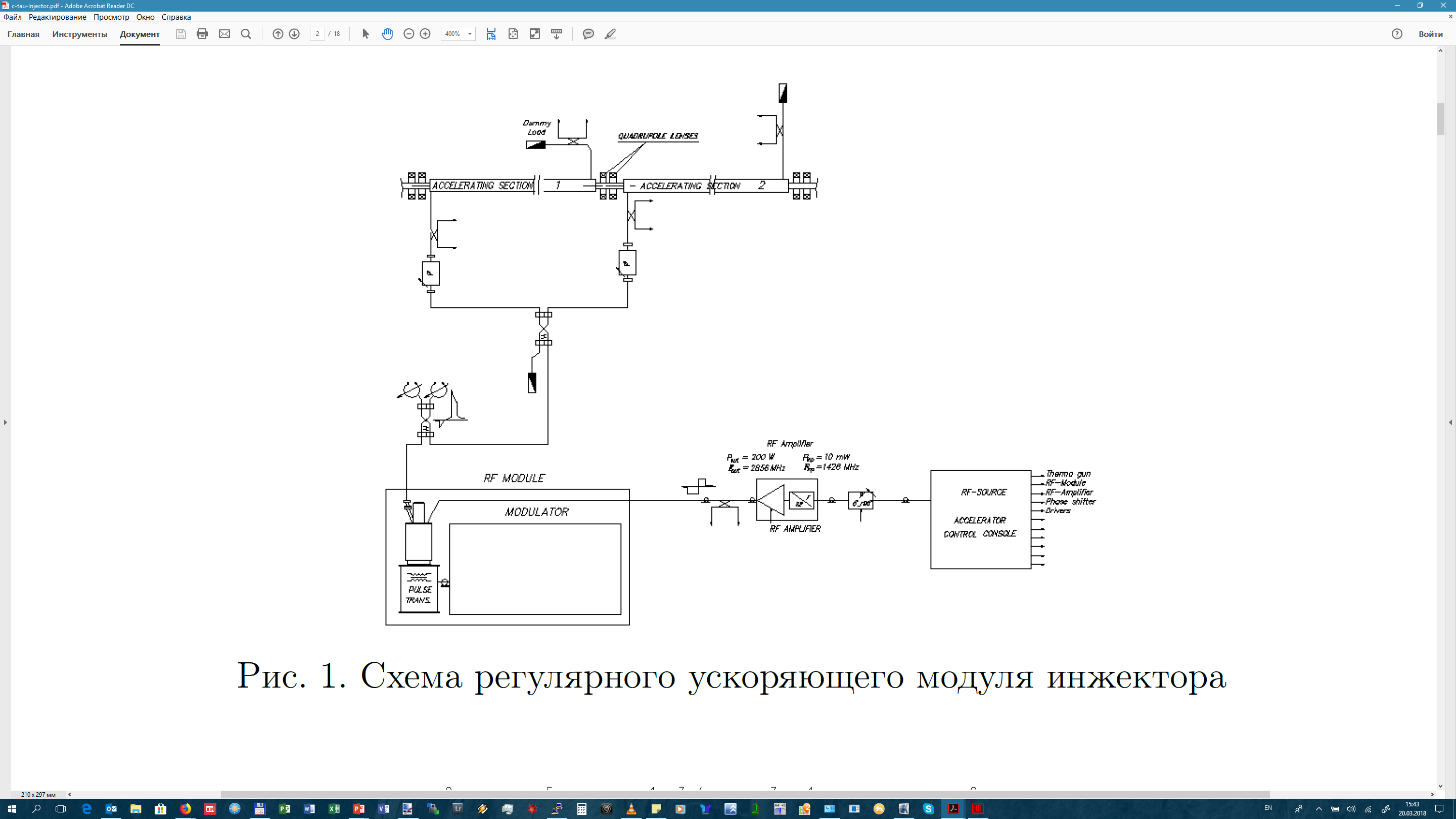 Acceleration
Structure
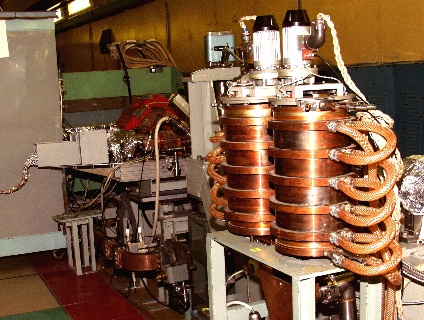 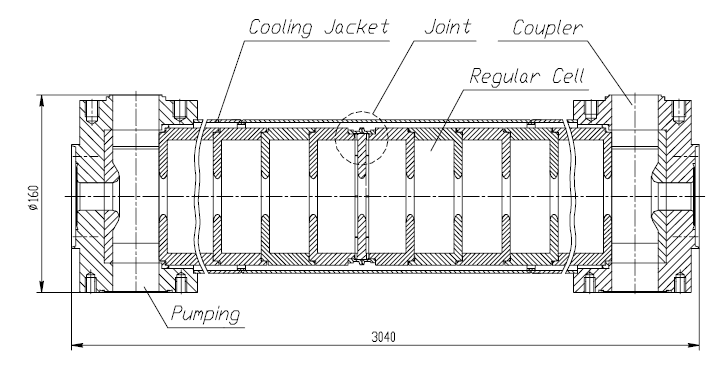 SLED
RF Amplifier
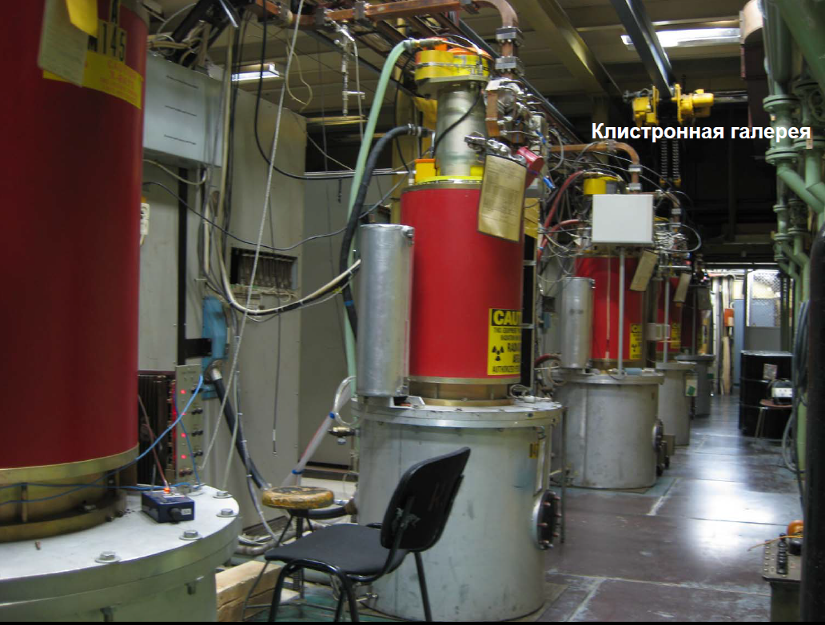 Control Module
Modulator
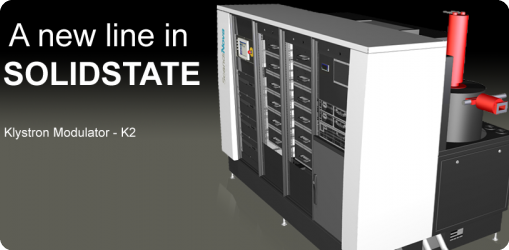 Klystron
23 MeV/m
134 MeV/module
Dmitriy Berkaev
Injection Facility for Novosibirsk SCT-Factory
4
Accelerating Structure
Accelerating Cell
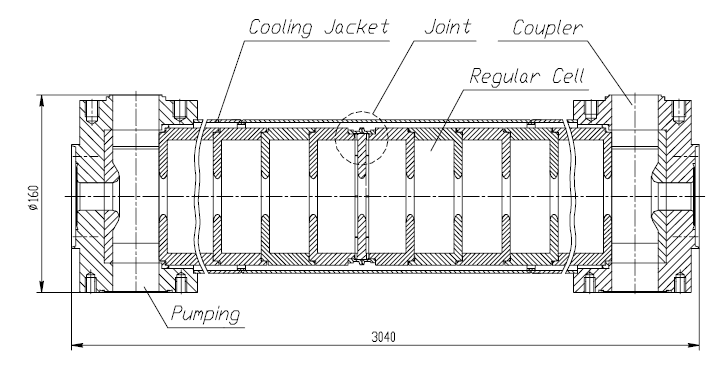 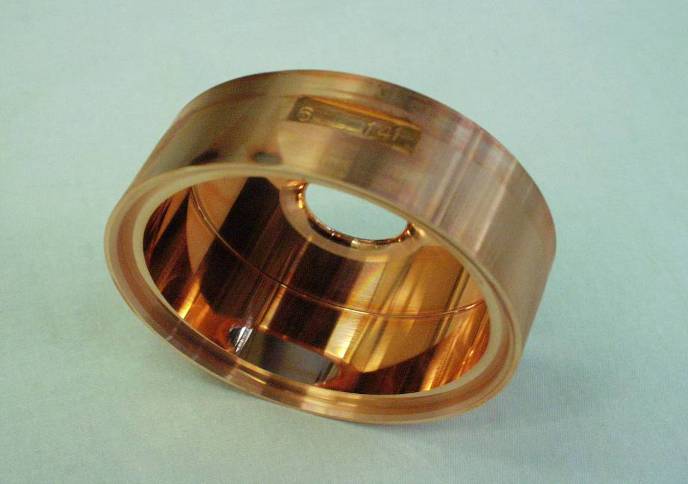 Total number of accelerating structures: 104
The Structure at the Testing Stand(2018)
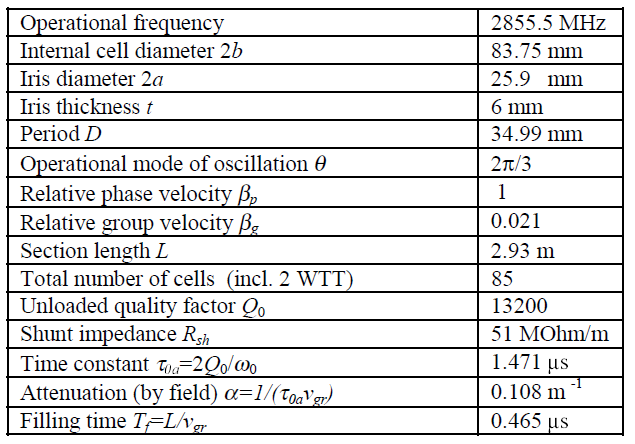 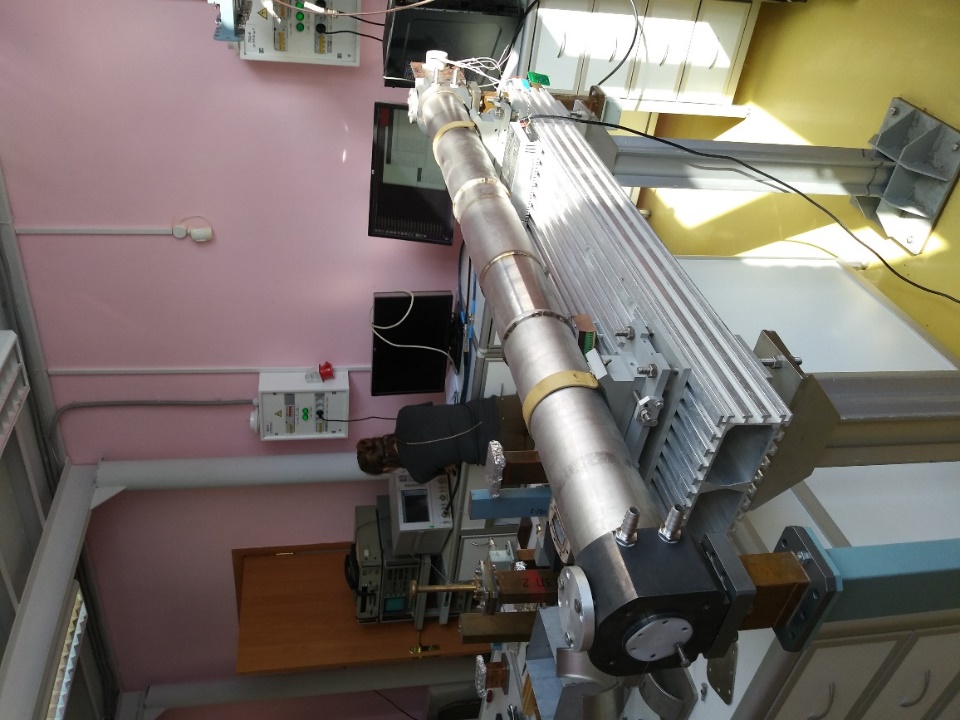 Dmitriy Berkaev
Injection Facility for Novosibirsk SCT-Factory
5
“5045 SLAC” Klystron
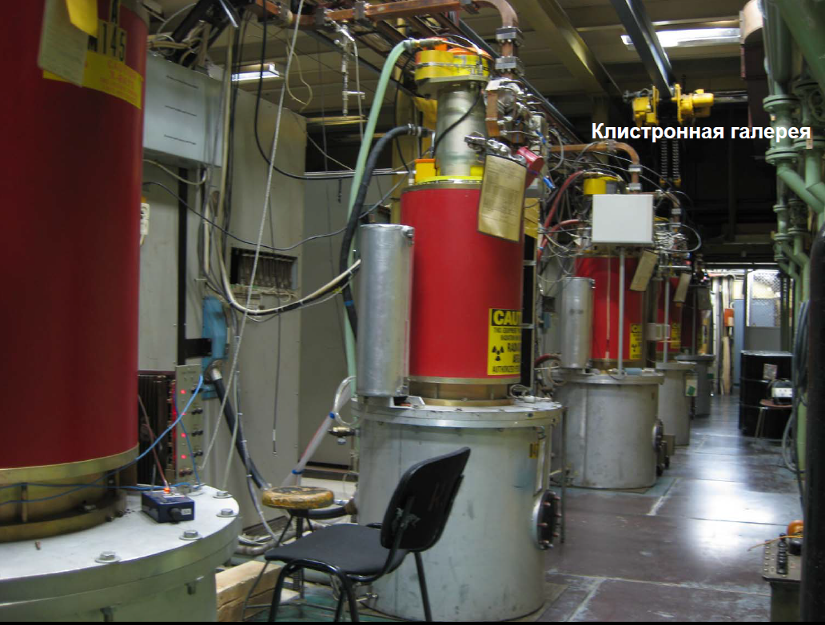 Resonators
Cathode Module
Drift Tube with Collector
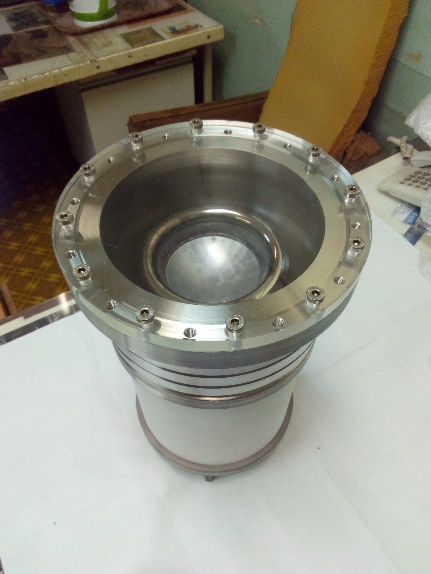 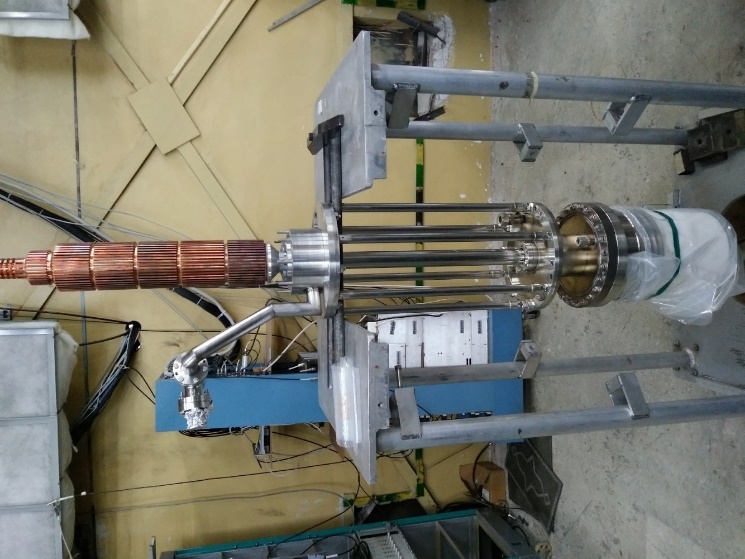 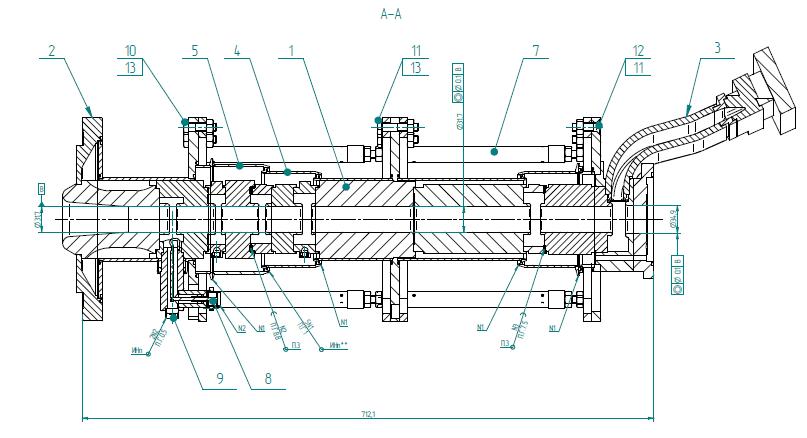 Focusing Solenoid
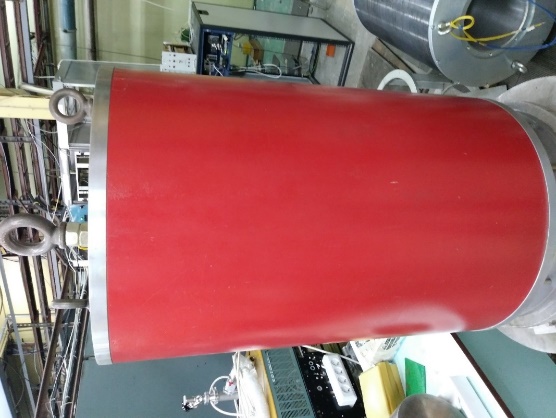 RF Windows
Parameters:
50 MW
2856 MHz
5 mks
50 Hz
Klystron number: 52
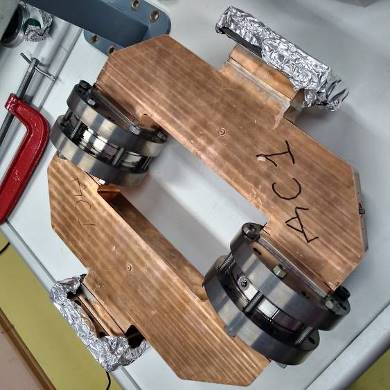 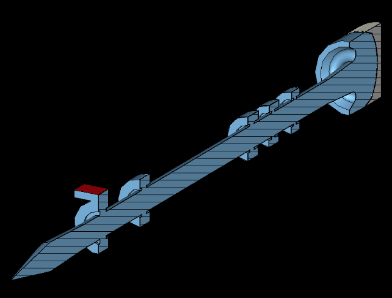 Dmitriy Berkaev
Injection Facility for Novosibirsk SCT-Factory
6
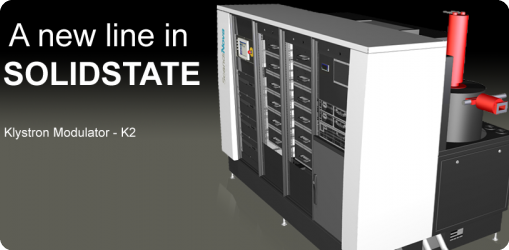 Modulator
Modulator number: 52
High Voltage Module
HV Transformer
HV Transformer Tank
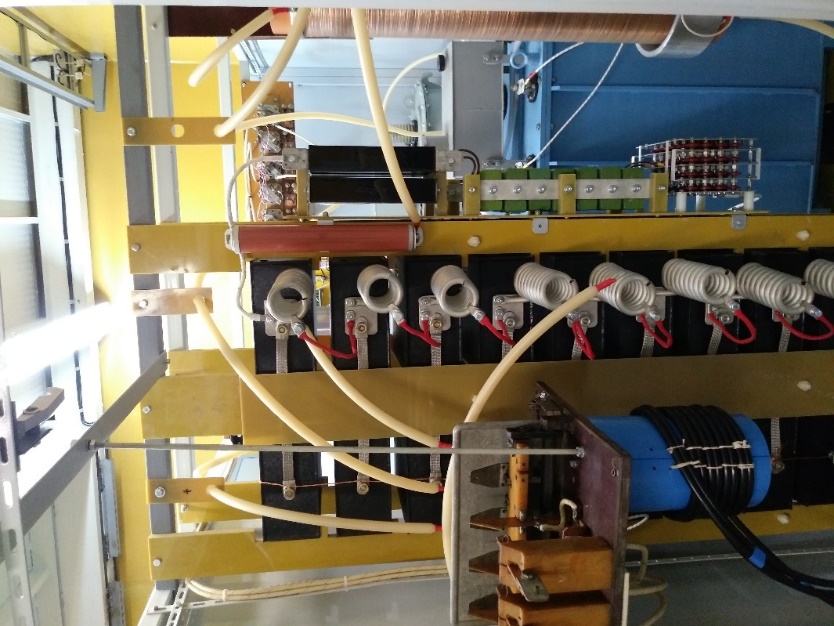 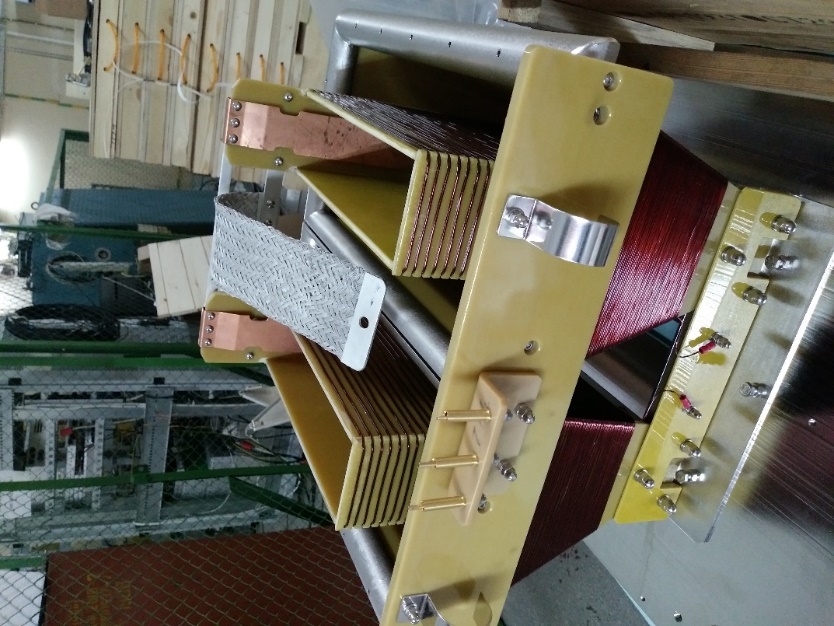 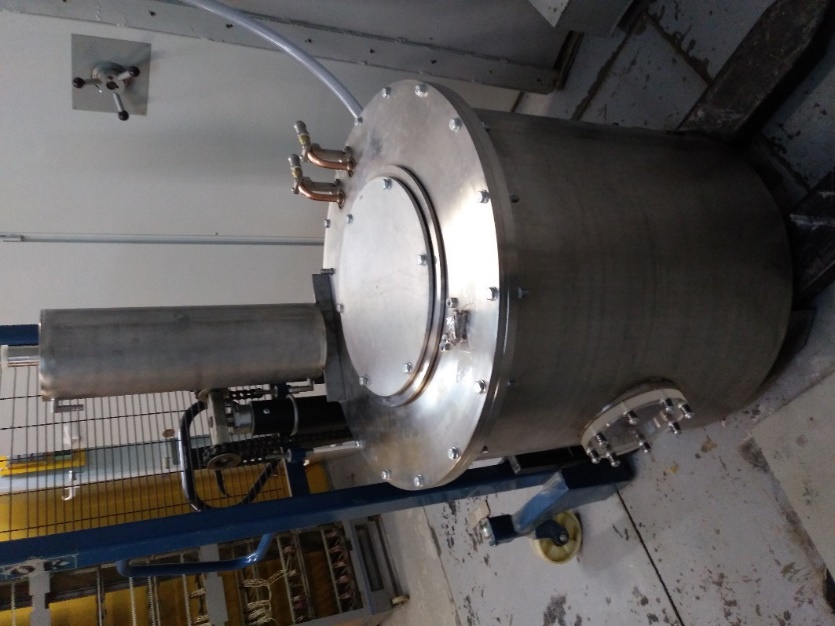 Dmitriy Berkaev
Injection Facility for Novosibirsk SCT-Factory
7
Start of the acceleration…
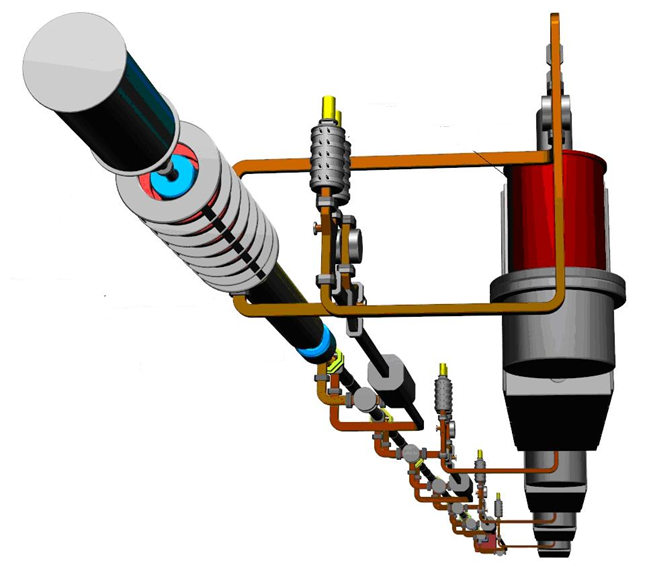 e- gun
SLED
Klystron
Compressor (buncher) 
module with solenoid
Modulator
First section 
with solenoid
Dmitriy Berkaev
Injection Facility for Novosibirsk SCT-Factory
8
Conversion system
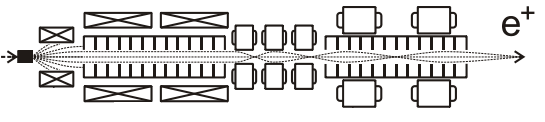 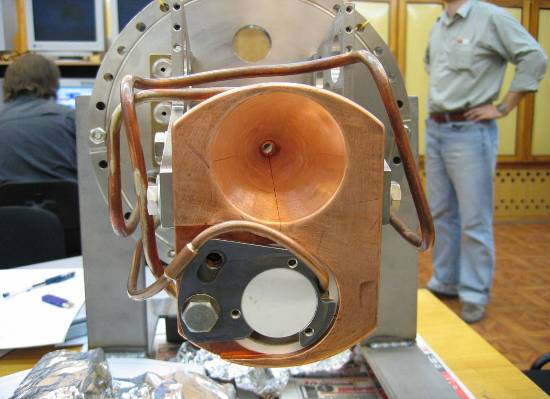 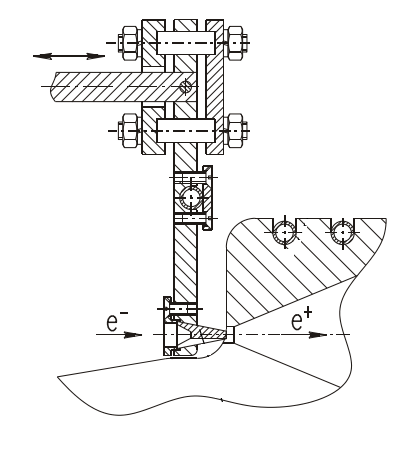 Positron
Production
Target
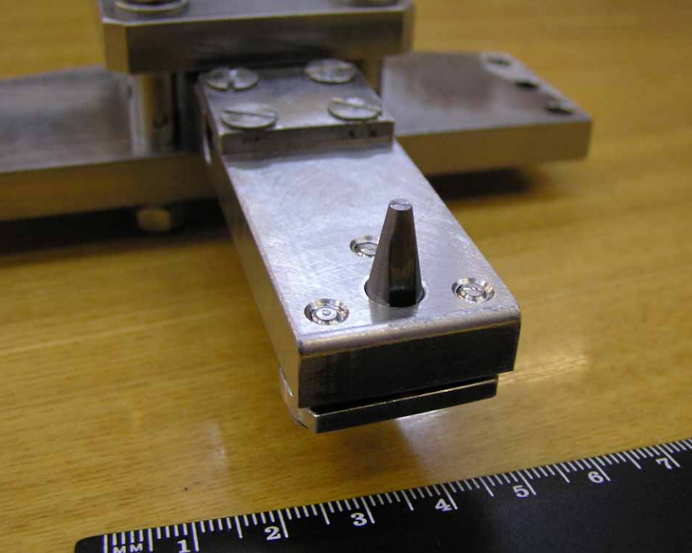 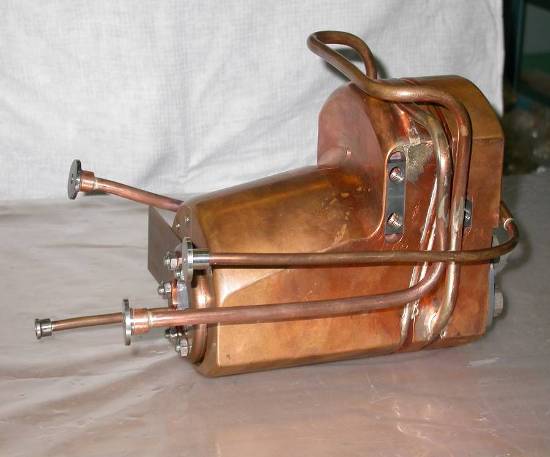 Flux Concentrator
Dmitriy Berkaev
Injection Facility for Novosibirsk SCT-Factory
9
VEPP-5 Injection Complex at BINP
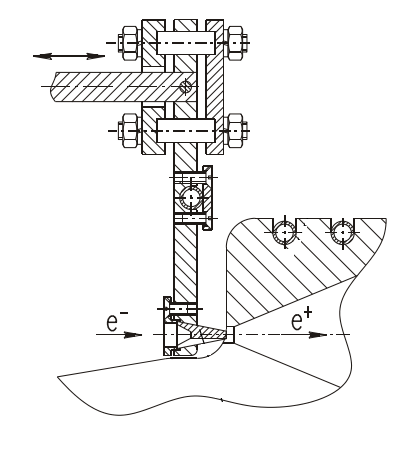 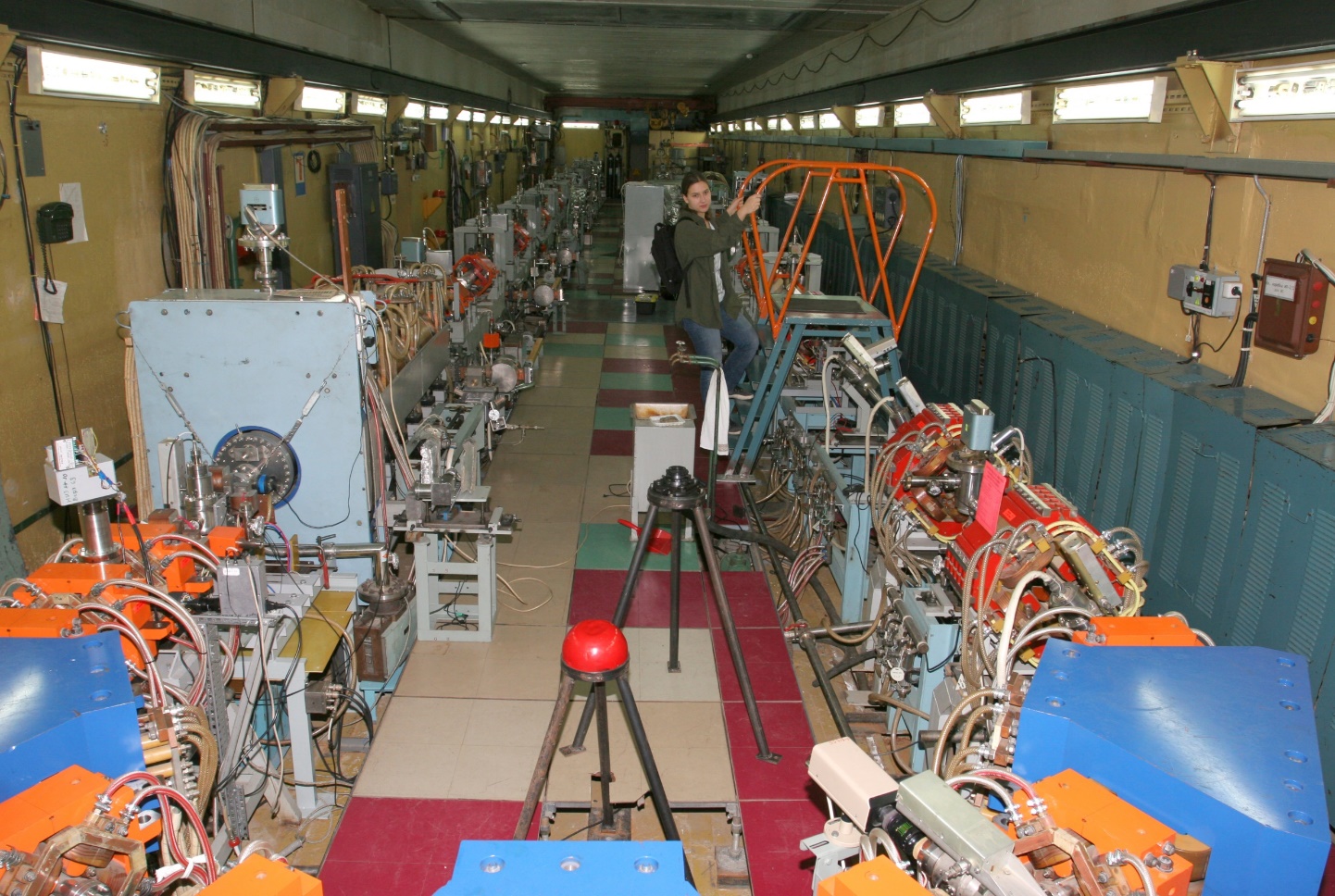 In operation and since the end of 2015 provides both e+ and e- to VEPP-2000 and VEPP-4M colliders
Number of е- at the conversion system per pulse – 3.5∙1010 
Energy of е- at the conversion system – 270 MeV
Energy of e+ at the end of Linac – 400 MeV
Number of e+ per pulse at the end of Linac – 3.5∙109
Dmitriy Berkaev
Injection Facility for Novosibirsk SCT-Factory
10
Super-CT Project Injector
2*1011 electrons/positrons per second
@ the energy of 1.5 – 2.5 (3) GeV
Damping 
Wiggler
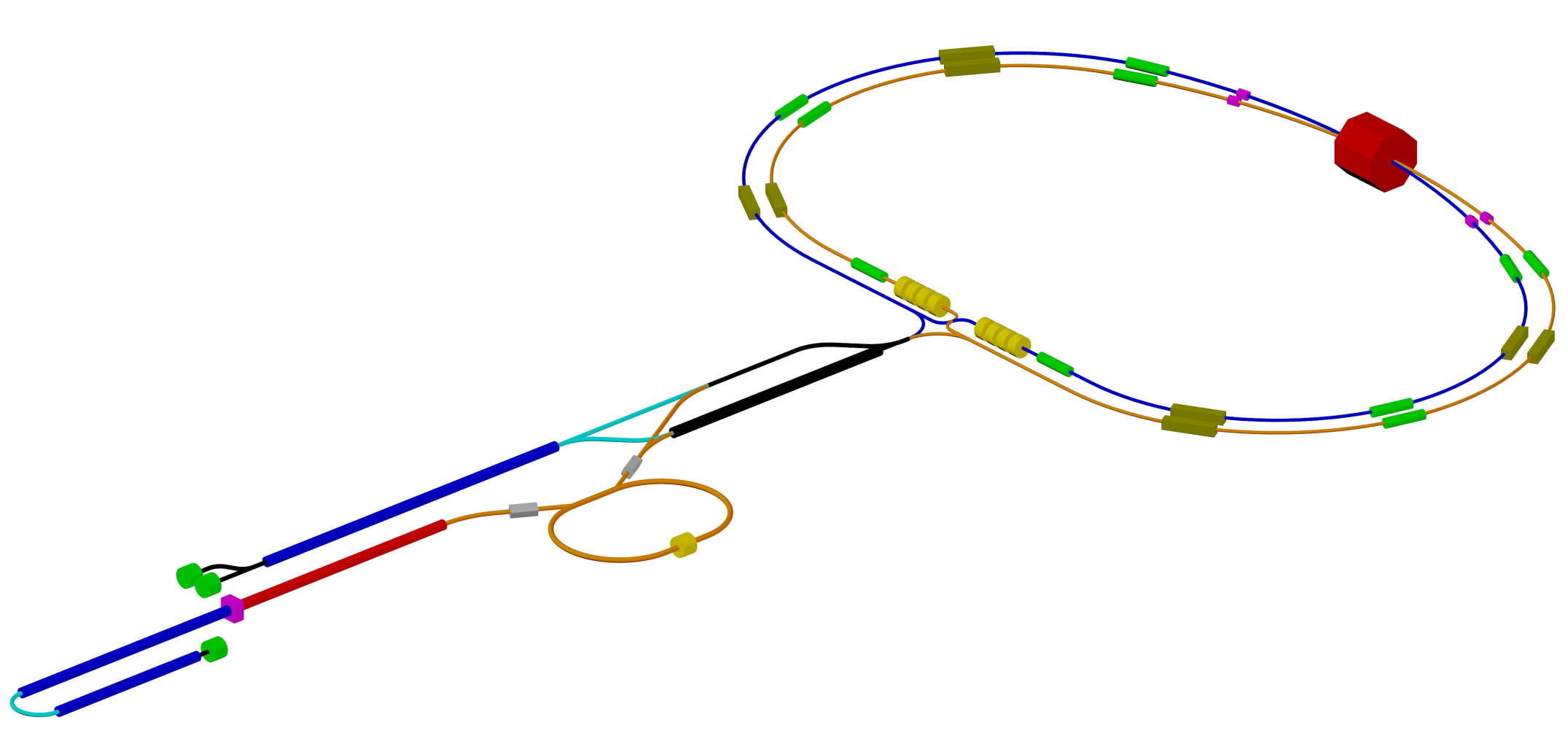 Crab
Sext
IP
Crab
Sext
Damping 
Wiggler
Siberian 
Snake
RF System
Drift channel for 1.5 GeV mode
e- 1.5 GeV Linac
AS – 24
Klystrons – 12
Length – 96 m
Polarized e- Gun
Damping 
Wiggler
1 GeV Linac
AS – 16
Klystrons –  8
Length – 72 m
Damping 
Wiggler
Compressor
e- Photogun
1 nC, 3 ps
ΔE/E ~ 0.5 % 
(total charge)
Debuncher
Damping Ring
e+ 1 – 1.5  GeV
e+ 1.5 GeV Linac 
AS – 24
Klystrons – 12
Length – 96 m
Thermionic
 Gun
Total number of accelerating structures: 104
Klystron number: 52
Total length of the linacs: ~440 m
e- 1 GeV + 1.5 Gev Linacs
AS – 16 + 24
Klystron – 8 + 12
Length – 72 m + 96 m
Dmitriy Berkaev
Injection Facility for Novosibirsk SCT-Factory
11